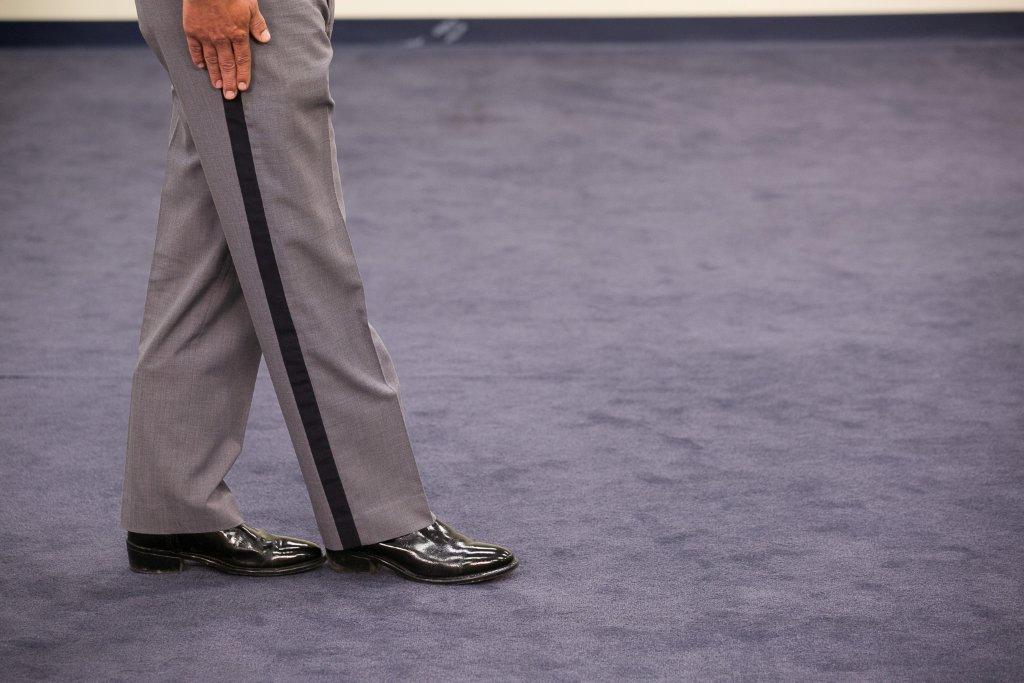 Session 10
Alcohol Workshop: First Session
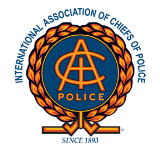 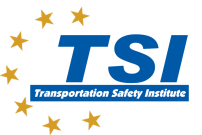 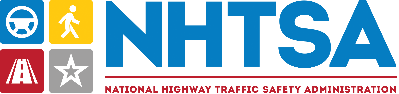 Learning Objectives
Properly administer SFSTs 
Properly observe and record subject’s performance utilizing standard note-taking guide 
Properly interpret subject’s performance 
Properly use and maintain SFST Log
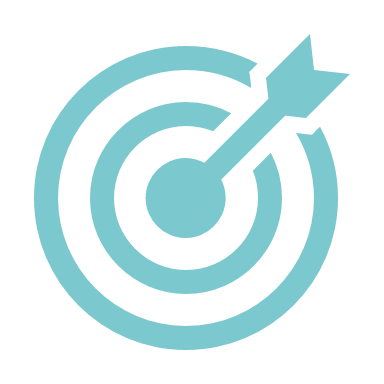 10-2
Procedures
Same teams as dry run
Each team member administers one complete series of tests to at least one drinking volunteer
Prepare descriptive written test record on each volunteer tested 
Other team members observe and record performance
10-3
SFST Log
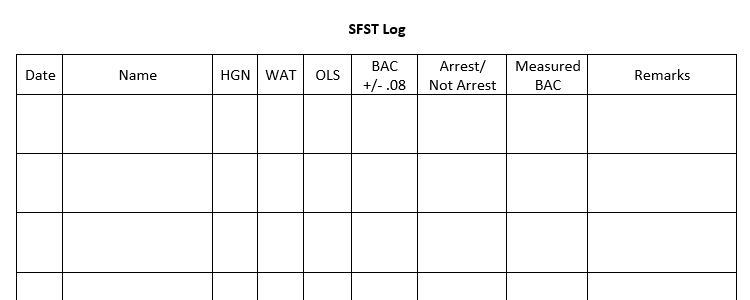 10-4
Questions?
10-5